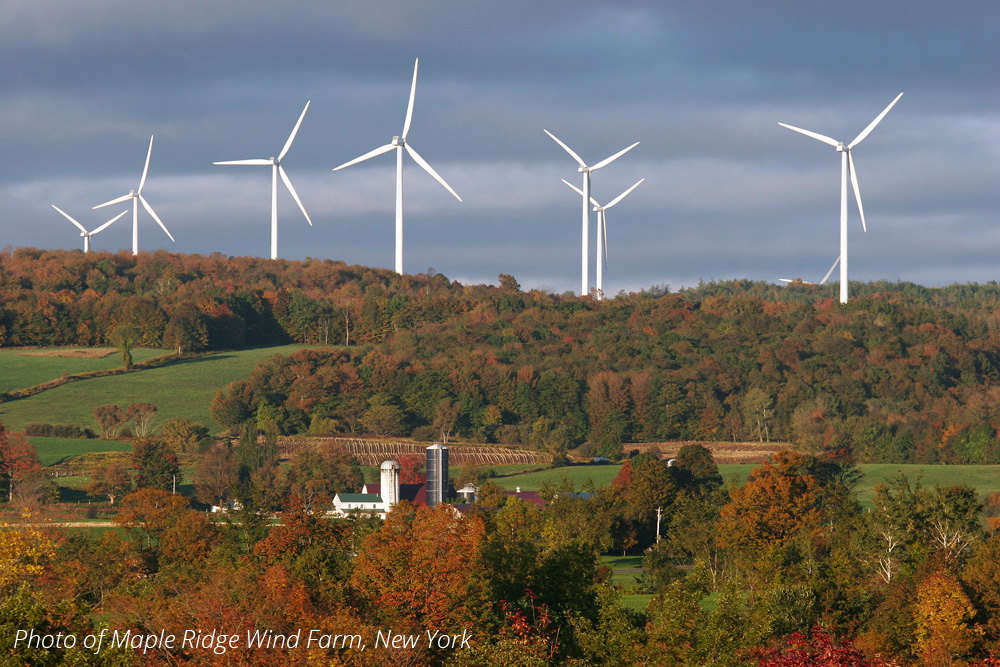 Power Generation Advisory Panel
Meeting 5
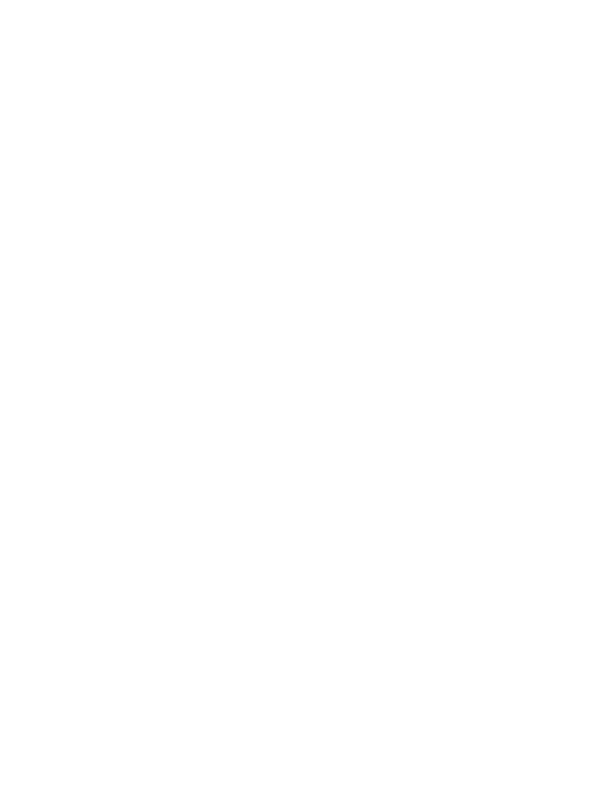 December 21, 2020
PowerGenPanel@dps.ny.gov
1
Agenda
Feedback from Climate Action Council Report Out (~10 min)
Feedback from Climate Justice Working Group (~15 min)
Updates from Subgroups (~30-45 min)
Barriers
Solutions for the Future
Resource Mix
Discussion: Equity Subgroup (~60-75 min)
Community Impact
Access and Affordability for All
Workforce Development
Next Steps (~15 min)
2
Feedback from Climate Action Council Report Out
Feedback from Climate Justice Working Group
Updates from Subgroups- Barriers- Solutions for the Future- Resource Mix
Discussion: Equity Subgroup
Equity: Community Impact
7
Discussion: Community Impact
Do any of the “Issues to Explore” require further clarification?
Is there any key area for recommendations that is missing?
Do members of the Advisory Panel have any advice for the subgroup as it begins to flesh out recommendations?
8
Equity: Access and Affordability for All
9
Discussion: Access and Affordability for All
Do any of the “Issues to Explore” require further clarification?
Is there any key area for recommendations that is missing?
Do members of the Advisory Panel have any advice for the subgroup as it begins to flesh out recommendations?
10
Equity: Workforce Development
11
[Speaker Notes: Potential Implementation challenges: 
Given long term goals of the state, workforce development will need to begin before and in high school to ensure a sizable flow of candidates into educational programs, training and positions in the clean energy sector. 
Internships, pre-apprenticeship programs and apprenticeship programs
Coordination and development with existing programs hosted by community based organizations, high schools/SUNY/CUNY/BOCES, unions 
Issues to explore: 
Involve organizations and institutions in existing k-university workforce development ecosystem so that existing workforce activities are not siloed.
Issues to explore:
How to increase diversity in the industry by partnering with key groups such as Boys and Girls Clubs, Girls Scouts, veterans organizations, programs serving the previously incarcerated and BIPOC community based organizations 
How to increase awareness of the growing industry and need for workforce through the development of comprehensive clean energy careers pathways programs.
How to build more support for siting renewable energy projects in rural communities by investing in workforce training paired with increased investment in clean energy and energy efficiency programs.
How to assure that these programs are designed so as to be appropriate for all regions in our very diverse state.]
Discussion: Workforce Development
Do any of the “Issues to Explore” require further clarification?
Is there any key area for recommendations that is missing?
Do members of the Advisory Panel have any advice for the subgroup as it begins to flesh out recommendations?
12
Next Steps
Next Steps
Continue discussion of issues and development of draft recommendations through subgroups
Engage in cross-panel discussions
Power Generation Advisory Panel meeting on January 11th, 9:30am EST
Topics for discussion?
Climate Action Council meeting on January 19th, 2pm EST (https://climate.ny.gov/)
14